Республіка Словаччина
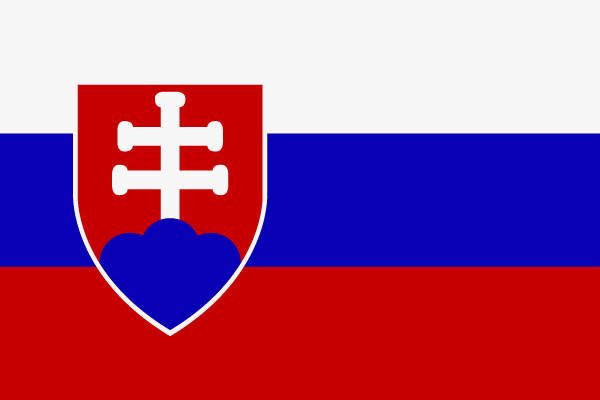 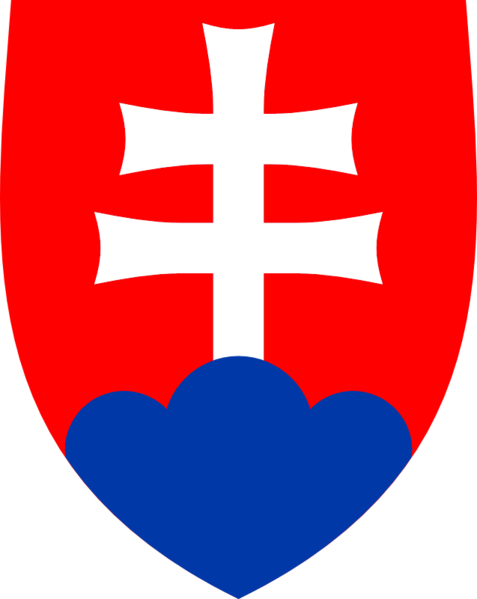 ЗАГАЛЬНІ ВИДОМОСТІ
Площа: 49 тис. км. кв.
Сільгоспугіддя– 16 тис км. Кв.
Ліси– 20 тис км. кв
Державний лад: республіка
Склад регіону: 8 країв та
79 округів (районів)
Крім того Словаччинa поділяється на територіальні самоврядні одиниці
8 самоврядних країв - їхні межі збігаються з межами країв
населені пункти (по суті села та міста)
Грошова одиниця: євро
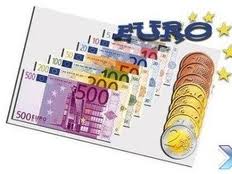 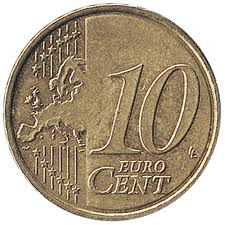 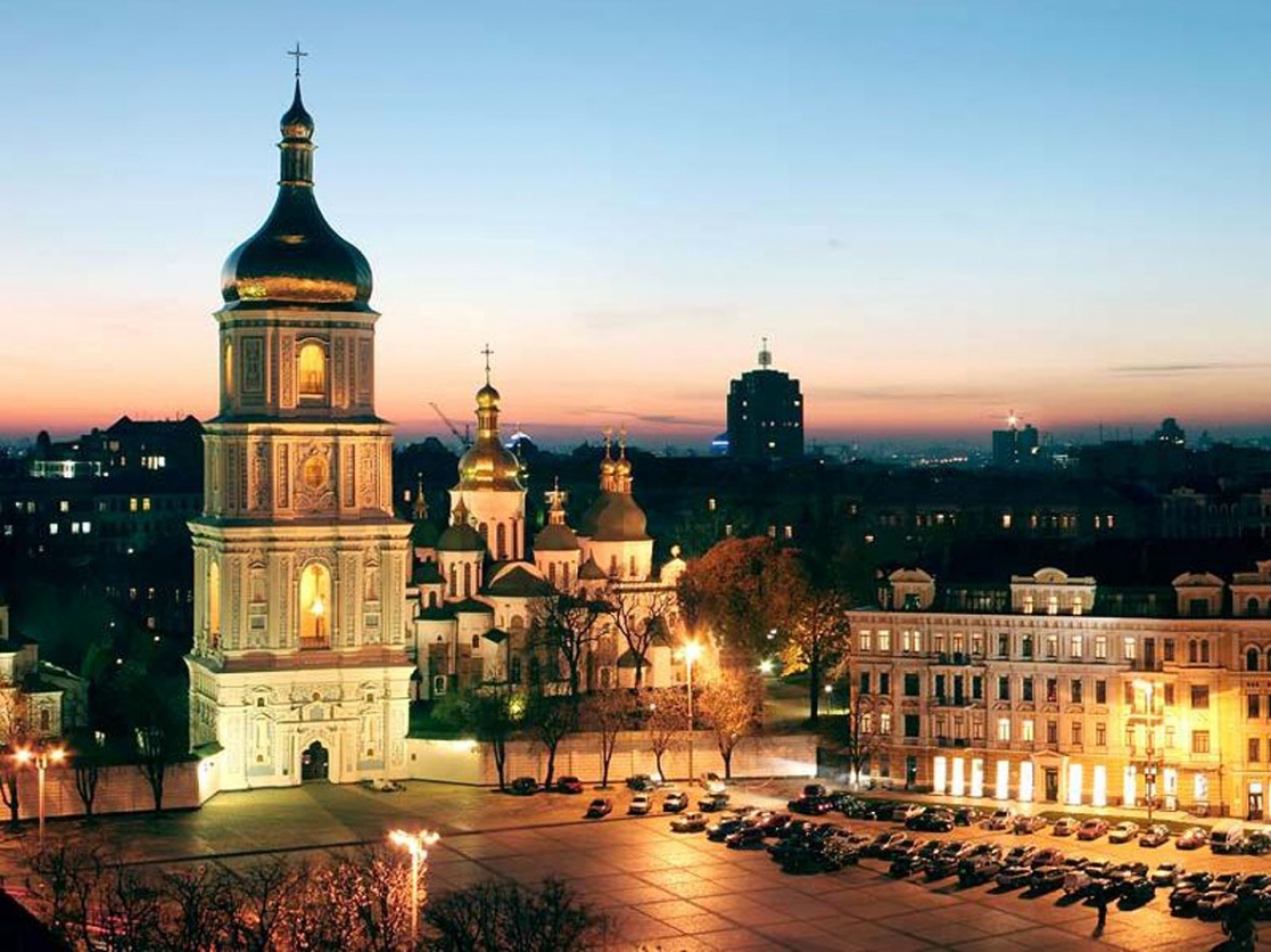 НАСЕЛЕННЯ
Населення: 5.3 млн. чоловік
тип відтворення І
Природний приріст – +10;
Однонаціональна країна: словаки (85,3) угорці (9,49%)  цигани (роми) (1,92%) чехи, моравани та сілезці (0,93%) русини (0,44%) українці(0,22%)
Релігія – християнство (католицизм);
Середня густота населення – 111,6 чол. на км кв.
Рівень урбанізації – 53%
Географічне положення
Країна на сході центральної Європи, 

межує на півночі з Чеською республікою й Польщею, сході з Україною, півдні з Угорщиною й заході з Австрією. 

Виходу до моря немає.

Словаччина є членом: СОТ, МБРР, ОБСЄ, МВФ, ООН, НАТО, МФЧХ, РЄ.
Рельєф
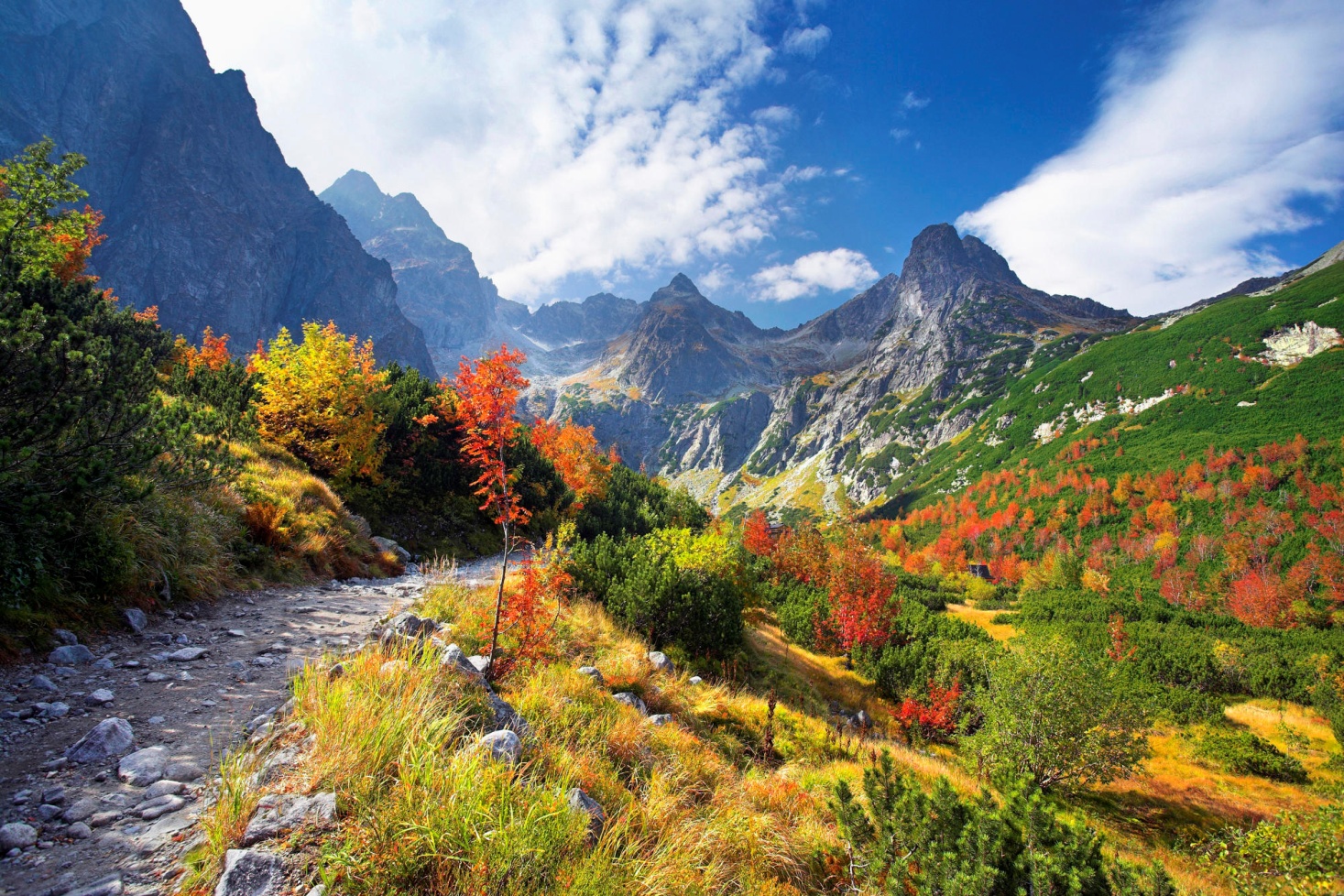 Словаччина – переважно гірська країна, велика частина її території розташована в межах Західних Карпат (висота до 2655 м, гора Герлаховські-Штіт в масиві Високих Татр). На південному заході – Придунайська низовина, на південному сході – Потиська низовина.
Міста
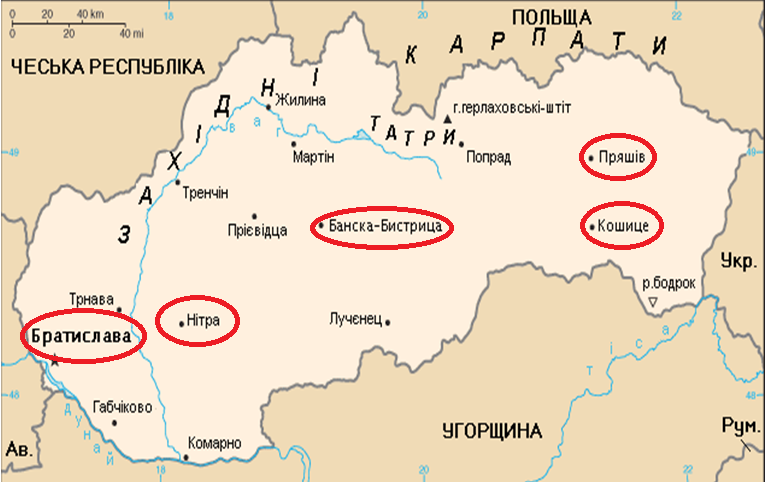 Великі міста – Братислава, Кошице, Нітра, Пряшів, Банська-Бистриця
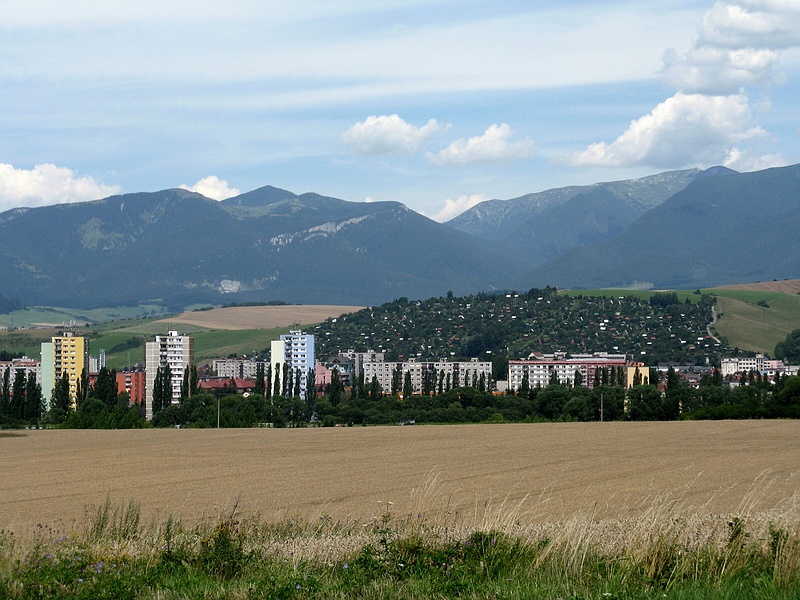 Господарство
Словаччина – індустріально-аграрна країна. 
Є чорна і кольорова металургія, машинобудування, нафтопереробна, нафтохімічна, хімічна, лісова, деревообробна, текстильна, харчова промисловість. 
Споруджено каскад ГЭС на річці Ваги. 
Головні промислові центри: Братислава і Кошіце.
У сільському господарстві переважає землеробство (зернові, цукровий буряк і ін.). 
Розвинуте садівництво та виноградарство. 
В тваринництві – м’ясо-молочне скотарство.
«Корисні копалини»
Ртуть
Буре вугілля
Мідні руди
Сурма
Марганцеві руди 
Залізо
7)   Нікель
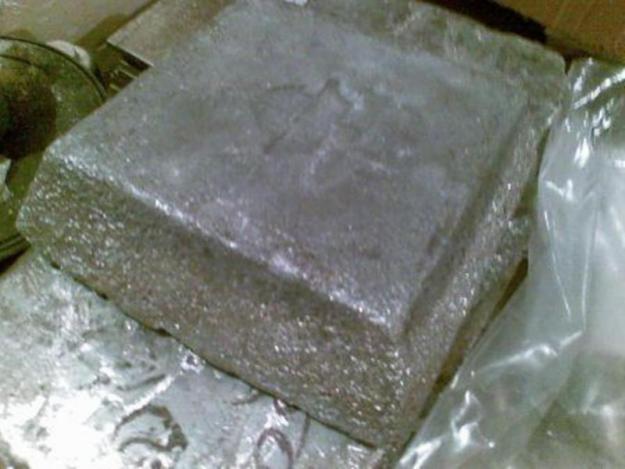 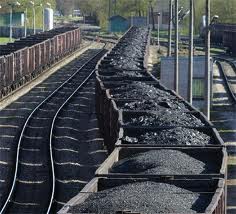 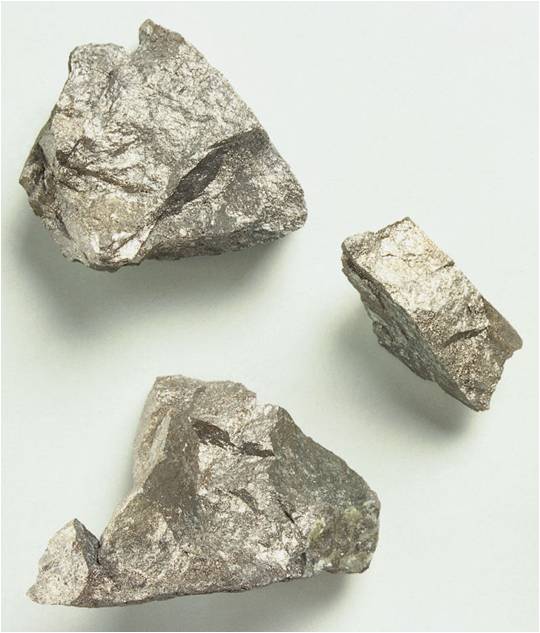 Зовнішня торгівля